Figure 1 The yearly increase of screening (A) and confirmatory and confirmatory central laboratories (B) and the ...
Int J Epidemiol, Volume 39, Issue suppl_2, December 2010, Pages ii72–ii78, https://doi.org/10.1093/ije/dyq224
The content of this slide may be subject to copyright: please see the slide notes for details.
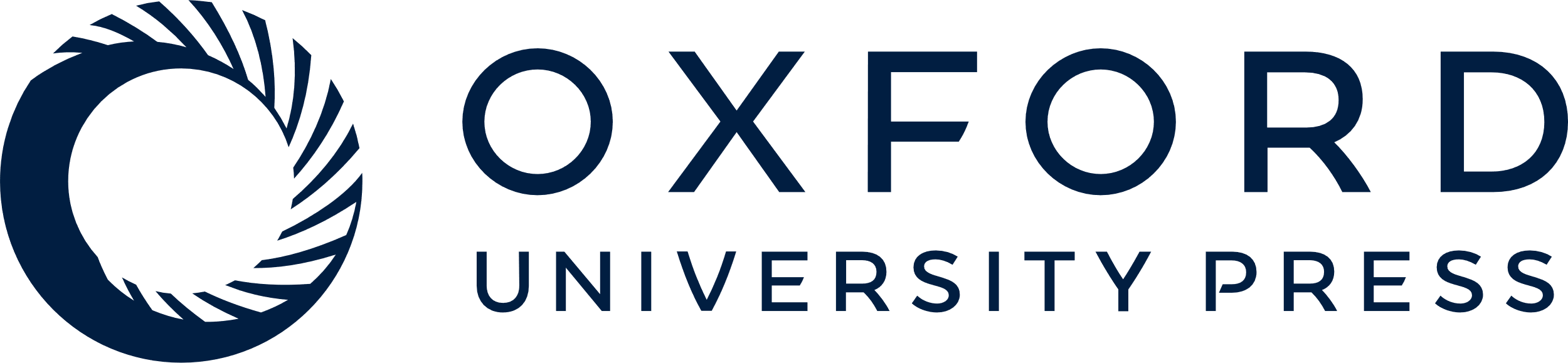 [Speaker Notes: Figure 1 The yearly increase of screening (A) and confirmatory and confirmatory central laboratories (B) and the respective tests performed in China between 1992 and 2009. Diamonds: numbers of laboratories; squares: numbers of tests performed


Unless provided in the caption above, the following copyright applies to the content of this slide: Published by Oxford University Press on behalf of the International Epidemiological Association. © The Author 2010; all rights reserved.This is an Open Access article distributed under the terms of the Creative Commons Attribution Non-Commercial License (http://creativecommons.org/licenses/by-nc/2.5/) which permits unrestricted non-commercial use, distribution, and reproduction in any medium, provided the original work is properly cited.]